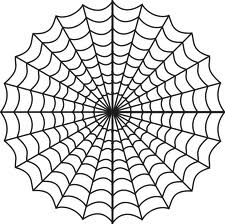 Πρόγραμμα επιμόρφωσης Στελεχών Ιδιωτικών Γραφείων Εξεύρεσης Εργασίας ΕΜΠΟΡΙΑ ΠΡΟΣΩΠΩΝ
Λευκωσία 2/11/2015

Υπαστυνόμος Ρίτα Σούπερμαν
Υπεύθυνη Γραφείου Καταπολέμησης
Εμπορίας Προσώπων -  Αστυνομία
Εμπειρογνώμονας Συμβουλίου Ευρώπης
Ο Περί της Πρόληψης και της Καταπολέμησης της Εμπορίας και Εκμετάλλευσης Προσώπων και της Προστασίας των Θυμάτων Νόμος του 2014, Ν. 60(Ι)/2014
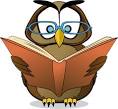 Εναρμονισμένος με:
Aπόφαση Πλαίσιο του Συμβουλίου 15/3/2001,σχετικά με το καθεστώς των θυμάτων σε ποινικές διαδικασίες (2001/220/ΔΕΥ)
Οδηγία 2004/81/ΕΚ – παραμονή θυμάτων
Οδηγία 2011/36/ΕΕ –εμπορία ανθρώπων
Σύμβαση ΗΕ κατά του Διεθνικού Οργανωμένου Εγκλήματος (Πρωτόκολλα)
Σύμβαση του Συμβουλίου της Ευρώπης
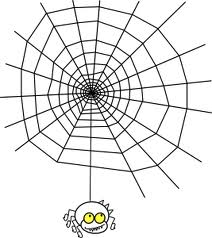 ΑΝΘΡΩΠΙΝΑ ΔΙΚΑΙΩΜΑΤΑ ΩΣ ΤΟ ΕΠΙΚΕΝΤΡΟ ΓΙΑ ΤΗ ΔΡΑΣΗ ΚΑΤΑ ΤΗΣ ΕΜΠΟΡΙΑΣ ΠΡΟΣΩΠΩΝ
Τα ανθρώπινα δικαιώματα των προσώπων που έχουν διακινηθεί πρέπει να είναι στο κέντρο όλων των προσπαθειών για την πρόληψη και καταπολέμηση της εμπορίας για την προστασία, βοήθεια και επανένταξη των θυμάτων στην κοινωνία
[Speaker Notes: Η εμπορία προσώπων είναι ένα σοβαρό έγκλημα όπου τα ανθρώπινα δικαιώματα των θυμάτων καταπατούνται. Τα ανθρώπινα δικαιώματα κατοχυρώνονται από διεθνείς νομοθεσίες . Τα ανθρώπινα δικαιώματα είναι fundamental  και θέτουν όρια για την άσκηση της προσωπικής αξιοπρέπειας σε δημοκρατικά καθεστώτα. Σύμφωνα με τις προτεινόμενες αρχές και κατυθυντήριες γραμμές των Ηνωμένων Εθνών για τα ανθρώπινα δικαιώματα και την εμπορία προσώπων]
Εμπορία ενηλίκων προσώπωνάρθρο 6
Όποιος στρατολογεί, προσλαμβάνει, μεταφέρει, διακινεί, μεταβιβάζει, υποθάλπτει ή παραλαμβάνει ενήλικο πρόσωπο, στεγάζει ή υποδέχεται, ανταλλάσει ή μεταβιβάζει τον έλεγχο ή και την εξουσία επί του προσώπου αυτού, με σκοπό την εκμετάλλευση του μέσω -
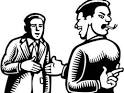 Απειλών, ή/και
Χρήσης βίας ή άλλων μορφών εξαναγκασμού, ή /και
Απαγωγής ή/και
Δόλου ή απάτης, ή παραπλάνησης, ή/και
Κατάχρηση εξουσίας ή μιας ευπαθούς θέσης, τέτοιας φύσεως ώστε το εν λόγω πρόσωπο να μην έχει άλλη αποδεκτή δυνατότητα παρά να υποταχθεί στην κατάχρηση, ή και
Παροχής ή λήψης πληρωμών ή ωφελημάτων για εξασφάλιση της συγκατάθεσης  του προσώπου που ασκεί έλεγχο επί άλλου προσώπου, ή /και
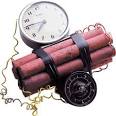 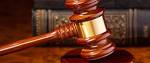 Χορήγησης οποιουδήποτε φάρμακου ή άλλης ουσίας με σκοπό να το ναρκώσει ή να εξουδετερώσει τη δύναμη του ή την αντίσταση του, ή/και
Εικονικού χρέους 

	Είναι ένοχος κακουργήματος και, σε περίπτωση καταδίκης του, υπόκειται σε φυλάκιση που δεν υπερβαίνει τα δέκα έτη
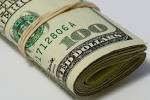 ΕΜΠΟΡΙΑ ΠΡΟΣΩΠΩΝ
ΑΦΟΡΑ
ΟΡΓΑΝΩΜΕΝΟ ΕΓΚΛΗΜΑ
ΠΑΡΑΒΙΑΣΗ ΑΝΘΡΩΠΙΝΩΝ ΔΙΚΑΙΩΜΑΤΩΝ
ΠΡΟΒΛΗΜΑ ΜΕΤΑΝΑΣΤΕΥΣΗΣ
ΔΙΑΚΡΙΣΕΙΣ ΦΥΛΟΥ
ΣΥΓΧΡΟΝΟ ΔΟΥΛΕΜΠΟΡΙΟ
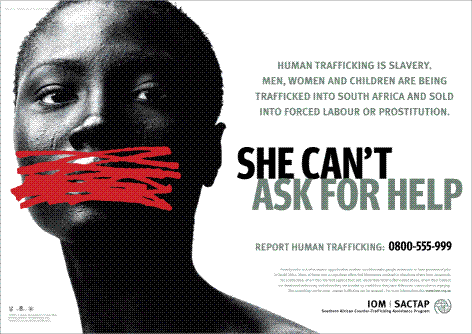 Θύμα εμπορίας προσώπων
«Το ενήλικο πρόσωπο ή το παιδί που υπέστη τη διαδικασία της εμπορίας, ή/και εκμετάλλευσης, άσχετα αν έχει υποστεί ζημιά από την τέλεση των αδικημάτων που περιλαμβάνονται στον παρόντα Νόμο, καθώς και το πρόσωπο που έχει υποστεί ζημιά συμπεριλαμβανομένης σωματικής και ψυχολογικής βλάβης ή οικονομικής απώλειας που προκαλείται απευθείας από τη διάπραξη των αδικημάτων που προβλέπονται στον παρόντα Νόμο»
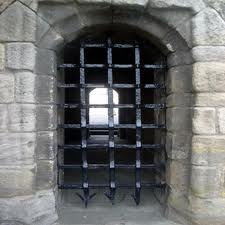 ΜΟΡΦΕΣ ΤΗΣ ΕΚΜΕΤΑΛΛΕΥΣΗΣ(ΝΟΜΟΣ 60(Ι)2014)
Εκπόρνευση ή άλλες μορφές σεξουαλικής εκμετάλλευσης
Παιδική πορνογραφία
Εκμετάλλευση στην εργασία
Εμπορία οργάνων
Επαιτεία
Καταναγκαστική πλανοδιοπώληση
Χειρότερες μορφές εργασίας παιδιών
Δουλεία
Οικιακή δουλεία
Εκμετάλλευση προσώπου για την πραγματοποίηση υιοθεσίας
Εκμετάλλευση εγκληματικών δραστηριοτήτων
Στατιστικά στοιχεία Εurostat για την ύπαρξη της εμπορίας προσώπων στην Ευρώπη 2010
Τα Τρία Συστατικά στοιχεία της εμπορίας προσώπων 
ΔΡΑΣΤΗΡΙΟΤΗΤΑ
Στρατολόγηση
Μεταφορά 
Μεταβίβαση
Υπόθαλψη
 Παραλαβή 
Ανταλλαγή ή Μεταβίβαση του ελέγχου επί του προσώπου
ΜΕΣΟ
Απειλή
Χρήση Βίας
Εξαναγκασμός 
Απαγωγή
Δόλος ή απάτη
Κατάχρηση εξουσίας ή εκμετάλλευση της ευάλωτης θέσης
κ.ά
ΣΚΟΠΟΣ

Εκμετάλλευση
(Σεξουαλική, εργασία, όργανα)
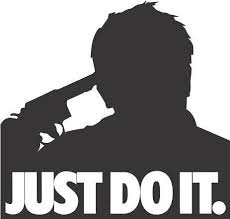 Εκμετάλλευση στην εργασία(άρθρο 8) (6 έτη, 10 έτη για παιδί)
Όποιος εμπορεύεται πρόσωπο με σκοπό την εκμετάλλευση της εργασίας ή των υπηρεσιών του, το υποβάλλει σε καταναγκαστική εργασία ή υπηρεσίες, ή σε οποιασδήποτε μορφής δουλεία ή παρόμοια πρακτική η υποτέλεια, για λογαριασμό του ή λογαριασμό άλλου προσώπου και στην εργασία που επιτελείται υπάρχει φανερή διαφορά με τις συνθήκες εργασίας προσώπου που εκτελεί την ίδια ή παρόμοια εργασία μέσω……….
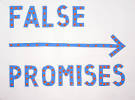 ΣΤΡΑΤΟΛΟΓΗΣΗ
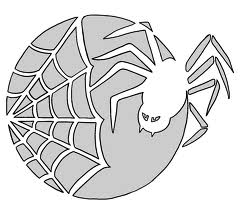 Επιτυγχάνεται με διάφορα μέσα. Τα πιο γνωστά είναι: 
Εξαναγκασμός – Επιτυγχάνεται μέσω βίαιων μέσων (απαγωγή, απειλές, βία, πώληση )
Εξαπάτηση – Ψευδείς πληροφόρηση  στους γονείς  για τις συνθήκες στη χώρα προορισμού
Μερική εξαπάτηση – Γνωρίζει ότι θα εργάζεται παράνομα όχι όμως το βαθμό της δουλείας, τις συνθήκες και τις επιπτώσεις
Εικονικό Χρέος
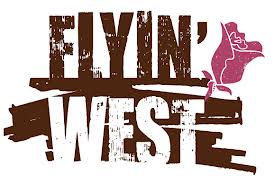 ΜΕΤΑΚΙΝΗΣΗ
Μακριά από οικογενειακό και φιλικό περιβάλλον/Ευκολότερος ο έλεγχος
Εκμετάλλευση κατά τη διάρκεια διαμετακομιστικών χωρών, πώληση από ένα δίκτυο σε άλλο
Κατάσχεση προσωπικών εγγράφων
Ενδείξεις εκμετάλλευσης
Χρέος προς τον μεσάζοντα (εικονικό χρέος debt bondage)
Δεν παίρνει τους μισθούς του ή μέρος τους
Δεν έχει συμβόλαιο, μπορεί να κατέχει ψεύτικο
Δεν υπάρχει μέρα ξεκούρασης
 Δεν υπάρχει πρόσβαση σε ιατρικές υπηρεσίες
Πολλές ώρες δουλειάς
Δουλεύει για άλλο εργοδότη
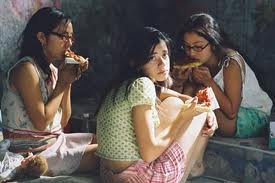 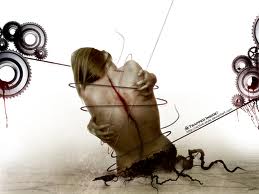 ΕΚΜΕΤΑΛΛΕΥΣΗ
Απειλές στο πρόσωπο ή στην οικογένεια του
Κατάσχεση διαβατηρίων 
Επιβεβλημένη χρήση ναρκωτικών
Απαγόρευση κοινωνικής επαφής
Συνεχής αλλαγή τοποθεσίας για να αποφεύγεται η σύνδεση μεταξύ των θυμάτων
Απειλές για καταγγελία στην Αστυνομία
Ψυχολογική εξάρτυση
Εικονικό χρέος
Φυσική βία
Απειλές ότι θα ενημερωθεί η οικογένεια
Συνθήκες διαμονής
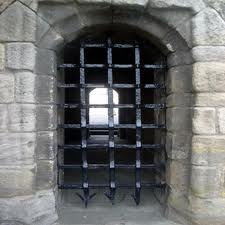 ΄Ελλειψη φαγητού, κατάλληλου ρουχισμού ή προιόντων υγιεινής
Η αγορά των πιο πάνω αποκόπτεται από το μισθό
Απομόνωση από φίλους και οικογένεια
Προσωρινή διαμονή σε πολυπληθές χώρο
Δεν υπάρχει πρόσβαση σε εγκαταστάσεις καθαριότητας
ΕΚΜΕΤΑΛΛΕΥΣΗ ΣΤΗΝ ΕΡΓΑΣΙΑ
Ανάγκη για εργασία
Εικονικό χρέος 
 Μεσάζοντες ομοεθνείς τους
Αύξηση των εγκληματικών δικτύων από ομοεθνείς των θυμάτων
΄Αγνοια των κανονισμών και της νομοθεσίας ειδικότερα για τα δικαιώματα τους
Θύματα ευάλωτα στην εκμετάλλευση από ομοεθνείς τους 
Πρόσβαση στο Αρχείο Πληθυσμού και Μετανάστευσης 
Δικτύωση με Υπηρεσίες του Κράτους
Γνώση του τρόπου εργασίας του ΓΚΕΠ
Εμπλοκή και προστασία από ΜΚΟ
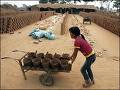 Δηλαδή…..
Αύξηση των μορφών, τρόπων στρατολόγησης, τρόπων εκμετάλλευσης
Οι θύτες παρουσιάζονται ως προστάτες ή είναι εντελώς αφανείς.
Τα λεφτά προπληρώνονται στη χώρα καταγωγής 
Τα θύματα είναι άτομα που πιστεύουν ότι θα εκπληρώσουν το σκοπό τους
Τα θύματα πιστεύουν στους θύτες (Σύνδρομο Στοκχόλμης)
Παραβίαση ανθρωπίνων δικαιωμάτων
Διακρίσεις φύλου
Σημαντικές πρόνοιες
συγκατάθεση θύματος δεν αποτελεί υπεράσπιση εφόσον…
Επιβαρυντικές περιστάσεις (σε κίνδυνο η ζωή του θύματος)
Ενισχυτική μαρτυρία
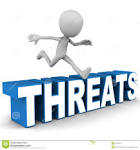 Ποινικοποίηση της χρήσης των υπηρεσιών των θυμάτων(άρθρο 17)
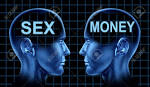 Όποιος εύλογα δύναται να υποθέσει ότι η εργασία που χρησιμοποιεί ή οι οποιεσδήποτε υπηρεσίες θύματος αποτελούν αντικείμενο των αδικημάτων που προβλέπονται στο παρόν Μέρος είναι ένοχος αδικήματος και σε περίπτωση καταδίκης του υπόκειται σε ποινή φυλάκισης που δεν υπερβαίνει τα τρία έτη ή σε χρηματική ποινή που δεν υπερβαίνει τις δεκαπέντε χιλιάδες ευρώ ή και στις δύο ποινές.
Επιπρόσθετα μέτρα
Προσωρινή ή μόνιμη απαγόρευση άσκησης των επαγγελματικών δραστηριοτήτων σε σχέση με τα οποία διαπράχθηκε το αδίκημα
Προσωρινό ή μόνιμο κλείσιμο των εγκαταστάσεων που χρησιμοποιήθηκαν…
Κατάσχεση ή δήμευση οποιουδήποτε αντικειμένου, οργάνου ή μέσου το οποίο χρησιμοποιήθηκε για τη διάπραξη το αδικήματος ή που προέρχεται από τη διάπραξη των αδικημάτων
Ευθύνη Νομικών Προσώπων
Κυρώσεις κατά Νομικών Προσώπων
Ευθύνη Μεταφορέων
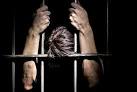 Προστασία θυμάτων από ποινικοποίηση (άρθρο 29)
Τα θύματα δεν διώκονται ποινικά και δεν υπόκεινται σε κυρώσεις για τη συμμετοχή τους σε εγκληματικές δραστηριότητες εφόσον η συμμετοχή τους αυτή ήταν άμεση συνέπεια του γεγονότος ότι αποτέλεσαν θύματα των αδικημάτων που προβλέπονται στον Παρών Νόμο.
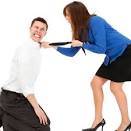 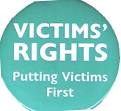 Υπήκοοι τρίτων χωρών – αδικήματα σχετικά  με το καθεστώς τους
Δικαστήριο ενώπιον του οποίου εκδικάζεται υπόθεση εναντίον θύματος για τη διάπραξη οποιουδήποτε αδικήματος εφόσον διαπιστώσει σε οποιοδήποτε στάδιο της διαδικασίας ότι συντρέχουν οι προϋποθέσεις σε περίπτωση που η ποινική δίωξη εναντίον του δεν διακοπεί, ακόμα και αν κριθεί ένοχο το θύμα, δεν επιβάλλει οποιαδήποτε ποινή ή τιμωρία
ΕΘΝΙΚΟΣ ΜΗΧΑΝΙΣΜΟΣ ΑΝΑΦΟΡΑΣ
Άρθρο 44 – Στην περίπτωση που εμπλεκόμενη υπηρεσία ή μη κυβερνητικός οργανισμός κρίνει ή έχει βάσιμες υποψίες ότι οποιοδήποτε πρόσωπο ενδέχεται να είναι θύμα δυνάμει των διατάξεων του παρόντος Νόμου, το παραπέμπει ή/και ενημερώνει σχετικά της ΥΚΕ οι οποίες το ενημερώνουν αρχικά για τα δικαιώματα και τις δυνατότητες που έχει δυνάμει του παρόντος Νόμου
Παραπομπή στο ΓΚΕΠ
Αναγνώριση από ΓΚΕΠ – ΥΚΕ για δικαιώματα
Αστυνομία –αξιολόγηση κινδύνου –καταφύγιο (πιθανό θύμα)
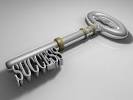 ΜΕΤΡΑ ΑΠΕΛΑΣΗΣ ΔΕΝ ΛΑΜΒΑΝΟΝΤΑΙ ΕΝΑΝΤΙΟΝ  ΘΥΜΑΤΩΝ
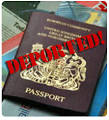 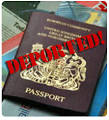 ΥΠΟΨΗ…
Δεν κρίνουμε τα θύματα με βάση τα δικά μας στερεότυπα
Ευαισθησία
Κουλτούρα θυμάτων
Δεν λένε την ιστορία αν δεν ρωτηθούν
Χρόνος
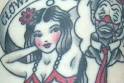 ΧΩΡΕΣ ΚΑΤΑΓΩΓΗΣ ΘΥΜΑΤΩΝ ΣΕΞΟΥΑΛΙΚΗΣ ΕΚΜΕΤΑΛΛΕΥΣΗΣ 2014, 2015 (85)
Ινδία  (29)
Ρουμανία  (9)
Βουλγαρία (9)
Μολδαβία (7)
Λευκορωσία  (4)
Μαρόκο (2)
Λετονία (1)
Κύπρος (1)
Κένυα (1)
Ουκρανία(2)
Σρι Λάνκα(1)
Μπαγκλαντές (9)
Βρεττανία (1)
Ακτή Ελεφαντοστούν(1)
Σλοβακία (2)
Φιλιππίνες (2)
Ελλάδα (1)
Καμερούν (2)
Βιετνάμ (1)
Τσεχία (1)
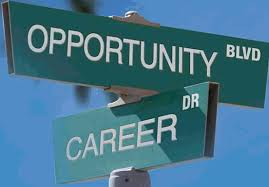 [Speaker Notes: Αλλαγή στις χώρες – πρώην Σοβιετικές χώρες
Αφρικανικές χώρες. Παράνομοι ή νόμιμοι μετανάστες. Με πλαστά ή κλεμμένα έγγραφα. Άρα θα πρέπει να δούμε τι συμβαίνει ή πως χειριζόμαστε τα θέματα της μετανάστευσης. Ειδικά για τις γυναίκες. 
Χώρες με χαμηλό βιοτικό επίπεδο]
ΥΠΟΘΕΣΕΙΣ/ΚΑΤΑΔΙΚΕΣ2014/2015
2014 – 27 Υποθέσεις, 11 καταδίκες
2015 -  19 Υποθέσεις, 7 καταδίκες
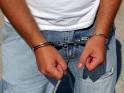 Επικοινωνία με ΓΚΕΠ
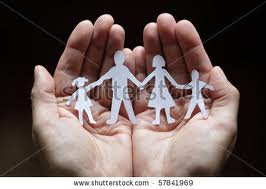 ΤΗΛ:   22808063
               22808369
               22808552
		     22607282
FAX         22808652
Email       deptc.oocthb@police.gov.cy
Ευχαριστώ για την προσοχή σας